МДОУ «Детский сад «АБВГДейка» г.НовоульяновскКоммуникативные танцы – игры, как средство формирования социально-личностных качеств дошкольника                             музыкальный руководитель                                                                                Пестова Н.В.
Коммуникативные танцы и игры - наиболее простой и эффективный способ развития навыка общения у детей.
Актуальность проблемы
В настоящее время огромное внимание уделяется проблеме социально – личностного развития и воспитания дошкольников.
   Основная цель использования коммуникативных игр – помочь детям войти в современный мир, такой сложный, динамичный, характеризующийся множеством негативных явлений.
Цель:
- развитие динамической стороны общения;
- развитие эмпатии;
- развитие позитивного самоощущения;
- обеспечить успешную социализацию каждого ребенка в детском коллективе.
Педагоги,
 занимающиеся элементами
 невербального общения в танцах: 
К.Орф                А.Н. Буренина        Т.Э. Тютюнникова
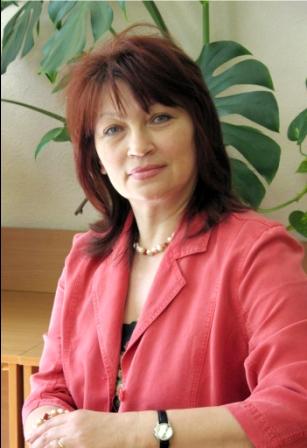 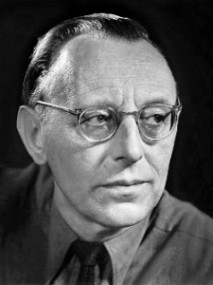 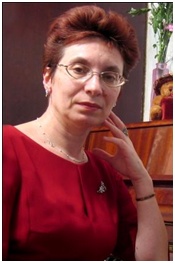 «...Каждая коммуникативная игра – это маленькое «живое» произведение, которое создаётся здесь и сейчас. Но это и не театр – т.к. здесь нет зрителей – все актёры, как в жизни».... Рыбак Е. В.
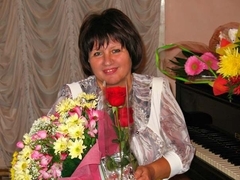 Значение коммуникативных танцев- игр:
Детское переживание радости со сверстниками в дальнейшем превращается в жизнерадостность, оптимистическое отношение к жизни, умение ладить с людьми, успешно решать жизненные проблемы, добиваться поставленных целей.
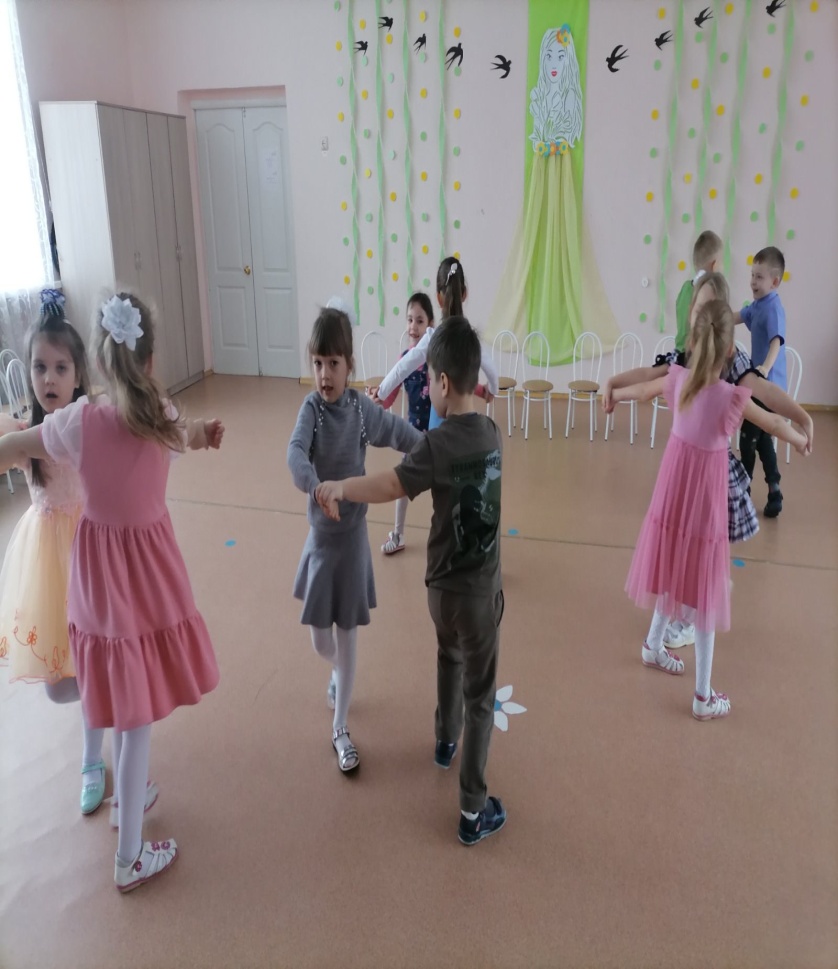 Танцы с участием родителей
«….Возможно, самое лучшее, самое совершенное и радостное, что есть в  жизни – это свободное движение под музыку. И научиться этому можно у ребёнка...»
                    Буренина А.Н.
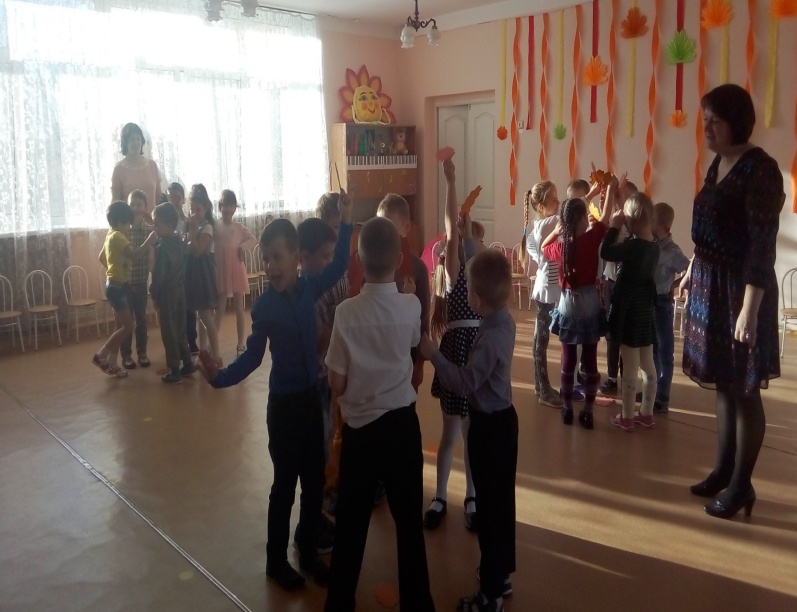 Спасибо за внимание!